Millennium High SchoolAgenda Calendar
9/15/16
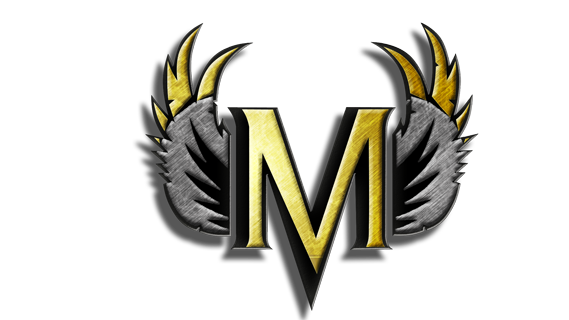 “Do the best you can until you know better. Then, when you know better, do better. ” 
- Anonymous
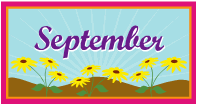